Equality and Diversity: Realising all of our potentialGary LokeHead of Policy, ECU
Our work
Equality Challenge Unit (ECU) works to further and support equality and diversity for staff and students in higher education institutions across the UK and in colleges in Scotland.
Equality and diversity
What does equality and diversity mean to you
Examples
I am not from Edinburgh ….this means that right now I find travelling around Edinburgh confusing …. so I need clear instructions about how to get to places and maps.

I have a young child …. this means that I am less flexible with my time than other students …. so I need to work with people who stick to plans and show up on time.
Equality in the law
Age
Gender
Race
Religion and belief (including no belief)
Sexual orientation

Disability
Marriage and civil partnership
Gender Identity (trans people)
Pregnancy and maternity
In-groups and out-groups
Factors of influence might be: 

physical characteristics (for example, age, gender, race)
shared interests and hobbies (for example, sport, music, gardening)
similar lifestyle (for example, having children, caring responsibilities or pets)
similar background (for example, being from the same place, having a similar family background, having studied at the same institution)
In-groups and out-groups
What do we know?
http://www.ecu.ac.uk/wp-content/uploads/external/equality-in-colleges-in-scotland-statistical-report-2013-print-version.pdf
Gender
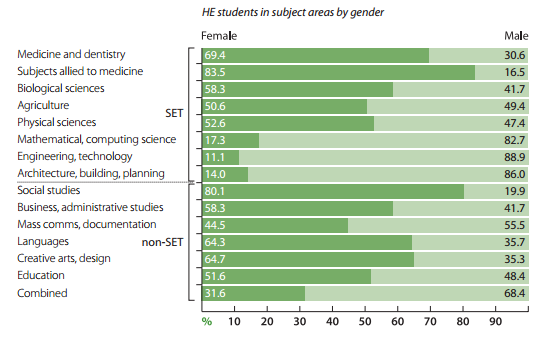 Gender II
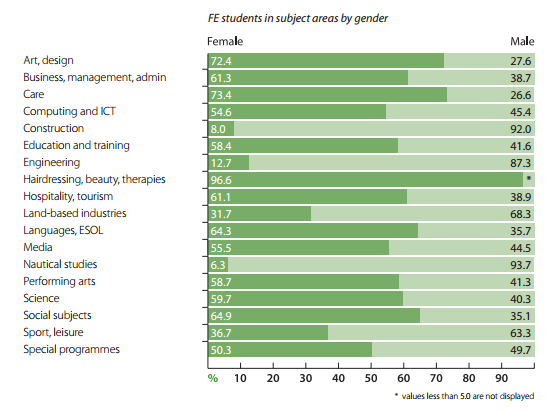 Ethnicity
Completion; subject choice; mode of study
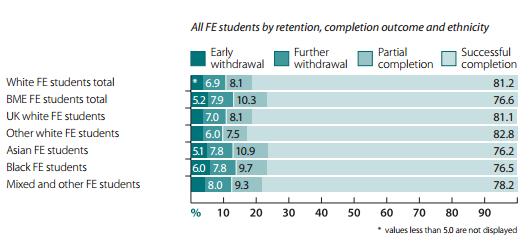 Disability
Level of study; subject choice; completion
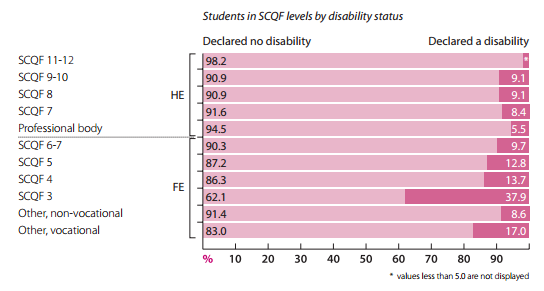 Age
Scottish Funding Council letter of guidance 2015-16
Strategic objectives:
Access to education for people from the widest range of backgrounds and better learner outcomes
Wood report challenges – vocational education; addressing youth unemployment
Gender balance on boards and in participation
Part-time study and bursaries/childcare support
Outcome agreements
Outcome agreements II
Equality Act 2010: Equality Outcomes
Culture – promoting equality, diversity and inclusion, fostering good relations, safeguarding health and wellbeing
Mainstreaming and embedding
Collection, understanding and use of data
Staff journey
Student journey
Accessibility and meeting needs
What can you do?
Contact
Gary.loke@ecu.ac.uk
@ECU_Gary 
www.ecu.ac.uk